NSWI142
JavaScript and Web applications
2023/2024
by Škoda Petr
special thanks to Martin Kruliš
2
Revision
JavaScript
Document Object Model
Event Model
<html>
  <body>
    <h1>DOM Example</h1>
    <p>Document Object Model is an API …</p>
    <img src="url" alt="text">
    ...
  </body>
</html>
Node
Mouse Moved
Document
Element
Attr
CharacterData
…
User Clicked
Event Queue
Text
Comment
Loading Finished
Window Resized
User interfaceState Synchronization
4
State SynchronizationThe state is kept only in DOM
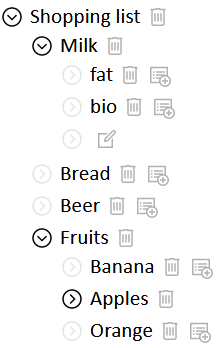 Example: Collapsible list
Nested item list
Each item with sub-list is collapsible
Collapsed/Expanded state is defined by a presence of a CSS class
CSS class also hides the sub-list
On-click event toggles the class
Initial state can be encoded in HTML
5
State SynchronizationThe state is kept only in DOM
<li>Shopping list  <ul>    <li class="collapsed">Milk      <ul>...
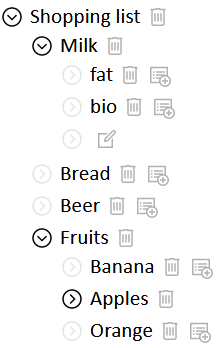 li.collapsed > ul { display: none; }
...addEventListener(click, event => {
  event.target.classList.toggle('collapsed');
});
6
State Synchronization
Expressed in HTML and CSS
DOM is a data structure that holds part of application state
State (data) synchronization issue
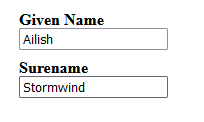 let user = {
  givenName: “Ailish",
  surname: “Stormwind",
};
State in memory
(can be modified by code)
State in DOM (can be modified by user events)
[Speaker Notes: We also need to consider what kind of stat is synchronized.]
7
State SynchronizationBi-directional synchronization
Bi-directional synchronization is established
Preferably automated
Connections are defined in declarative manner
Data are kept both in JS memory and in DOM
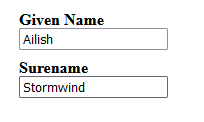 let user = {
  givenName: “Ailish",
  surname: “Stormwind",
};
8
Bi-directional SynchronizationExample
document.getElementById('givenName').addEventListener('change’, event => {
    user.givenName = event.target.value;
});
Binding for other variables may be required
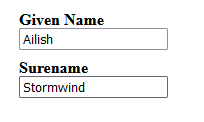 let user = {
  givenName: “Ailish",
  surname: “Stormwind",
};
9
Bi-directional SynchronizationExample
let user = {
  _givenName: "Martin";
  set givenName(name) {
    this._givenName = name;
    input.value = name;
  }
};
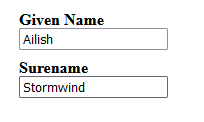 let user = {
  givenName: “Ailish",
  surname: “Stormwind",
};
[Speaker Notes: The render function is invoked every time user object is changed. There must be additional mechanism for detecting changes in object easily, the most profound one is using immutable objects and cached components (as React.js does), but this is well beyond the scope of this lecture.

We can not do full re-draw like in other applications.
The code is for illustration only.]
10
Demo
Bi-directional Synchronization
11
User Interface DesignOptimization Tips
Premature optimization is the root of all evil!
Efficient event handlersOtherwise, the browser may start to lag
Disjoint DOM nodes assembly
When creating DOM subtree, assemble it separately and then insert it to visible DOM all at once
Use cloning when possible
Prefer hiding/showing of existing nodes using CSS
Use CSS classes instead of style attributes
Especially when operating multiple nodes
12
Single Page Application
Almost everything is handled by JS and AJAX
No traditional forms or browsing is used
…
Advanced Programming of Web Applications - NSWI153
User interface & AJAX
[Speaker Notes: Or any asynchronous operation in general.]
14
AJAX AND User Interface EXAMPLE
Let us have a data table, where each item has a delete button that triggers AJAX POST request. User can click buttons and delete items.

How do we implement this functionality?
[Speaker Notes: Jdeme od <form method=“post”> …]
15
AJAX AND User Interface EXAMPLE
Trivial solution ~ full reloadAfter successful request, JS triggers reload of the page. URL may be in the response body (for location.href).
Slightly more optimized solutionAfter successful request, JS triggers reload of affected components (table) via separate AJAX GET request.
Optimized solutionThe POST response sends a HTML fragment or (better yet) component data for re-rendering the table.
16
AJAX AND User Interface EXAMPLE
Asynchronous Requests and Page Updates, e.g., item being deleted by AJAX call.How/when remove the related DOM contents?
Optimistic Updates
Item is removed (from DOM) when AJAX is started
Problematic if the operation failsItem has to be returned, user may not notice
Pessimistic Updates
Item is removed after AJAX is completed
May take long timeProgress animation, other operations has to be blocked
17
Form Data
Wrapper for Form Data
Can be used as body for AJAX requests
Represents a collection of data (as key-value pairs)
Analogical to data sent by regular form submit
Assembled manually or loaded from <form>
new FormData([ formElement ])
keys(), values(), entries()
has(), get(), getAll()
set(), append(), delete()
[Speaker Notes: - We talked about deleting the data what about create? Can we simulate form submission using JavaScript?]
HTML5 API
[Speaker Notes: Some of the APIs have separate specifications in the terms of W3C standardization, but they are close to HTML5. Thus, we will not distinguish explicitly the HTML5 specification from the related APIs specifications.]
19
HTML5 APIsHISTORY
Captures hidden script-managed state
Allows backward/forward navigation over the states

history.state
history.pushState(stateObject, unused, url)
history.replaceState(stateObject, unused, url)
history.back()
[Speaker Notes: We can use this to simulate navigation in a single page application.

Resources:
https://developer.mozilla.org/en-US/docs/Web/API/History_API]
20
HTML5 APIsNon-visible Data Attributes
Data for scripts, but associated with DOM elements
Special data-* attributes 


Appear in element.dataset collection
<li class="tab-heading" data-section="first" > …
21
HTML5 APIsData Storage
Persistence key-value data storage accessible from JS
Similar isolation like cookies
sessionStorage - for each window/tab
localStorage - persistent, per web application
window.localStorage.setItem("key-utf-16", "state-as-string");
[Speaker Notes: Session storage is bind to an origin (scheme, host, port). Data are cleared when session ends.

Local storage is protocol specific (http, https, …). It is not defined how it should work for file:// .
There is no expiration time.]
22
Demo
API
23
Compatibility Issues
Browser’s developers implement the web standards when they want and how they want
Especially problematic with their older versions
Test the functionality, not the browser type/version


Use libraries
Babel – JS transpilling and polyfill
Webpack – bundling the code (JS and CSS)
if ("XMLHttpRequest" in window) { AJAX code } else { no AJAX }
[Speaker Notes: Resources:
http://html5test.com/
http://www.webbrowsercompatibility.com/dom/desktop/]
jQuery
Since 2006
[Speaker Notes: Latest version as of 23.11.2022 is 3.6.1 released 26.08.2022

Resources:
https://releases.jquery.com/jquery/]
25
jQuery
Modern & Lightweight & …  JavaScript library for basic operations
Key features
Simplified DOM traversal and manipulation
Event handling
CSS based animations and effects
Unified AJAX API with support for data (de)serialization
Extendable with plugins and UI libraries
[Speaker Notes: Attributes:  Easy to learn and use, Supports almost all currently used browsers]
26
jQuery
jQuery Object
Function object in global name jQuery and $
Acts as a function that returns set of nodes and as a container object for library functions
“Select and Do” Philosophy
Select a set of DOM nodes
Apply (a sequence of) operation(s) on the whole set of selected nodes
Most methods support invocation chaining
$(selector).doIt().doAnother().doSometingElse();
Subsequent operations work on the whole set
jQuery Selectors are inspired by CSS3 selectors
$(".secret").hide();
[Speaker Notes: jQuery selectors:
"div" – select elements of given name
"#id" – select element by its ID
".class" – select elements with specific CSS class
"ancestor descendant" – express DOM relations
:disabled, :visible, :checked, …]
27
jQueryManipulating HTML Structure
Wrappers for DOM manipulation functions
prepend(), append(), before(), after() – insert content before/after inside/outside selected elements
remove(), empty(), detach() – remove (child) nodes
replaceAll(), replaceWith()
html(), text() – manipulate with content
clone() – create a deep copy of the element
attr(), prop(), removeAttr(), removeProp()attr ~ HTML attributes, prop ~ properties (checked, …)
Reading methods take only the first element in set
jQuery … ?TF
Since 2006
Vanilla JS is a fast, lightweight, cross-platform frameworkfor building incredible, powerful JavaScript applications.
29
js-framework-benchmark
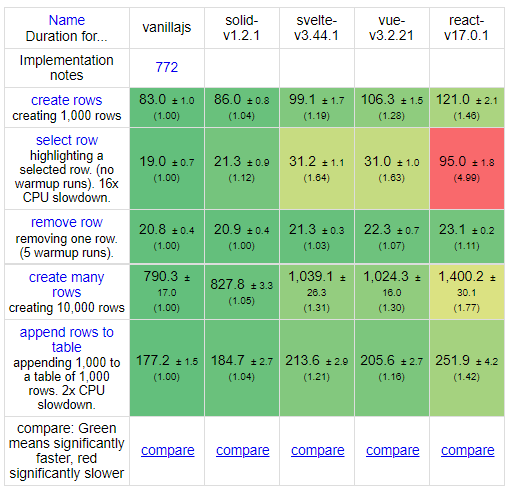 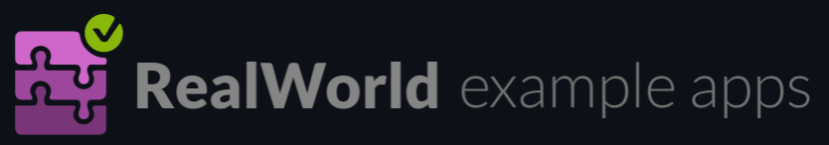 Advanced Programming of Web Applications - NSWI153
Source: https://github.com/krausest/js-framework-benchmark , https://github.com/gothinkster/realworld
[Speaker Notes: Duration in milliseconds ± 95% confidence interval (Slowdown = Duration / Fastest)

Quote: “
See how the exact same Medium.com clone (called Conduit) is built using different frontends and backends. …
While most "todo" demos provide an excellent cursory glance at a framework's capabilities, they typically don't convey the knowledge & perspective required to actually build real applications with it.t
“]
30
Angular JS
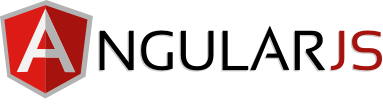 <h1>Hello {{yourName}}!</h1> 
<div>
  <label>Name:
    <input 
      type="text" 
      ng-model="yourName">
  </label>
</div>
<div>Len: {{nameLen}}</div>
angular.module('app', []).controller('controller', function() {  

  this.yourName = "petr";  

  this.nameLen = function() {
    return yourName.size;  
  };

});
Advanced Programming of Web Applications - NSWI153
Source: https://angularjs.org/
[Speaker Notes: Digest cycle is what Angular JS triggers when a value in the model or view is changed.
The cycle sets off the watchers which then match the value of model and view to the newest value.
Digest cycle automatically runs when the code encounters a directive.
The scope of the digest cycle is limited to that of Angular JS context.
Instead, it keeps running until all the variables are set to the right value.

Resources:
https://www.dotsquares.com/press-and-events/what-is-digest-cycle-in-angular-js-and-how-does-it-make-two-way-data-binding-possible]
31
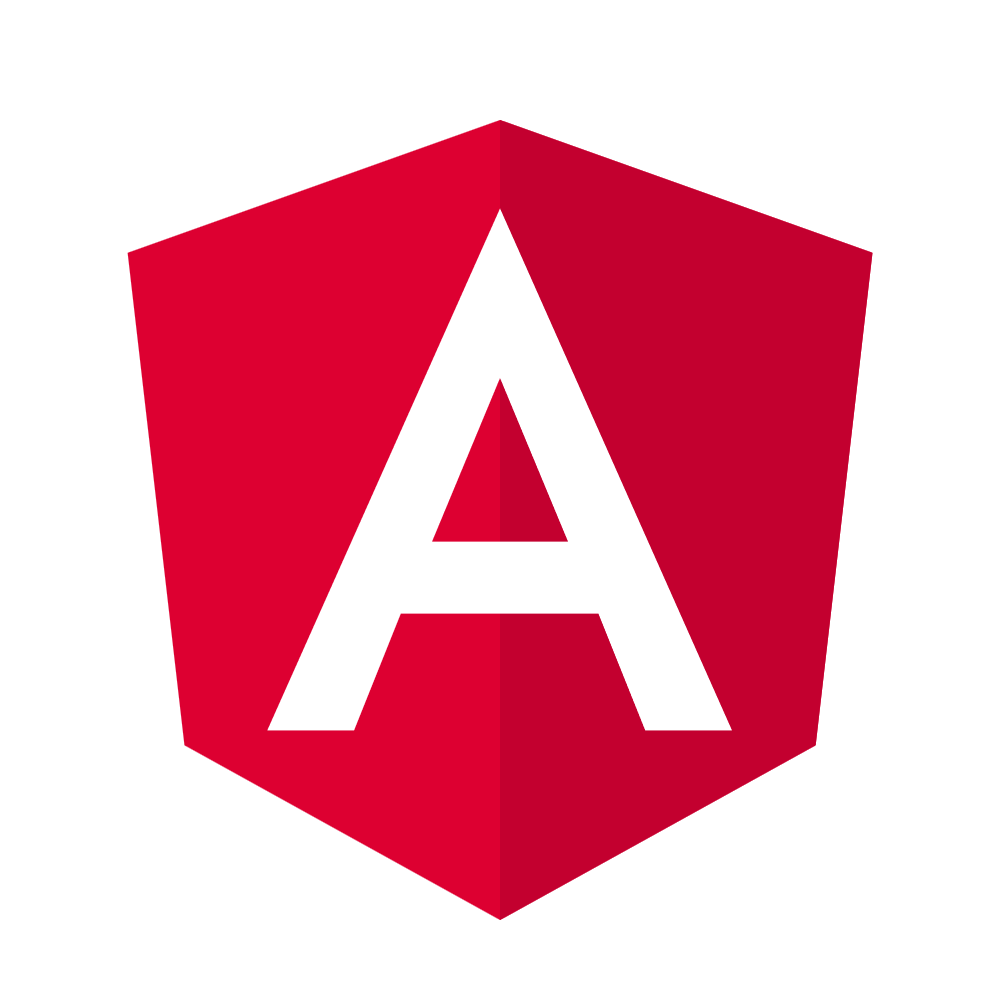 Angular
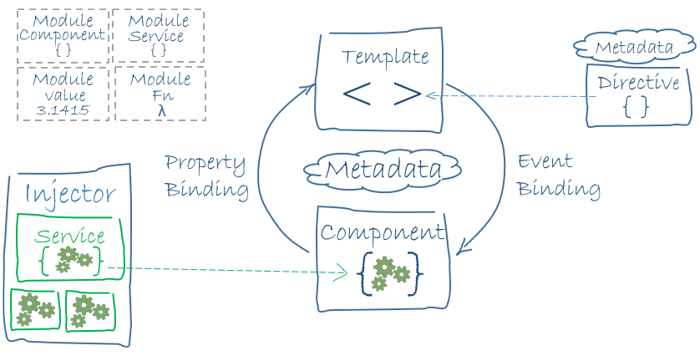 Advanced Programming of Web Applications - NSWI153
Removed: 2022/2023
Source: https://angular.io/
32
React
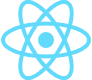 Introducing JSX
var element = React.createElement(
   “div", null, "Hello, ", name);
const element = <div>Hello, {name}</div>;
React DOM compares the element … and only applies the DOM updates necessary to bring the DOM to the desired state ~  Virtual DOM.
Reconciliation, Commit
React is just a library
React 16.8.0 is the first release to support Hooks. 
…
Advanced Programming of Web Applications - NSWI153
Source: https://reactjs.org/
[Speaker Notes: By default, React DOM escapes any values embedded in JSX before rendering them.
JSX is not a requirement for using React.
React.createElement( type, [props], [...children] ), setState
virtual DOM – collection of java objects
Reconciliation (asynch) - https://reactjs.org/docs/reconciliation.html , then Commit (synch) 
Every React element has a corresponding fiber node. Unlike React elements, fibers aren’t re-created on every render.These are mutable data structures that hold components state and DOM.
Commit : When React gets to this phase, it has 2 trees and the effects list

Resources:
https://geekflare.com/react-rendering/ 
https://dev.to/spukas/react-work-phases-4eaj 
https://indepth.dev/posts/1008/inside-fiber-in-depth-overview-of-the-new-reconciliation-algorithm-in-react
https://www.velotio.com/engineering-blog/react-fiber-algorithm
 https://andela.com/insights/building-your-own-version-of-react-from-scratch-part-1/]
33
Vue.js
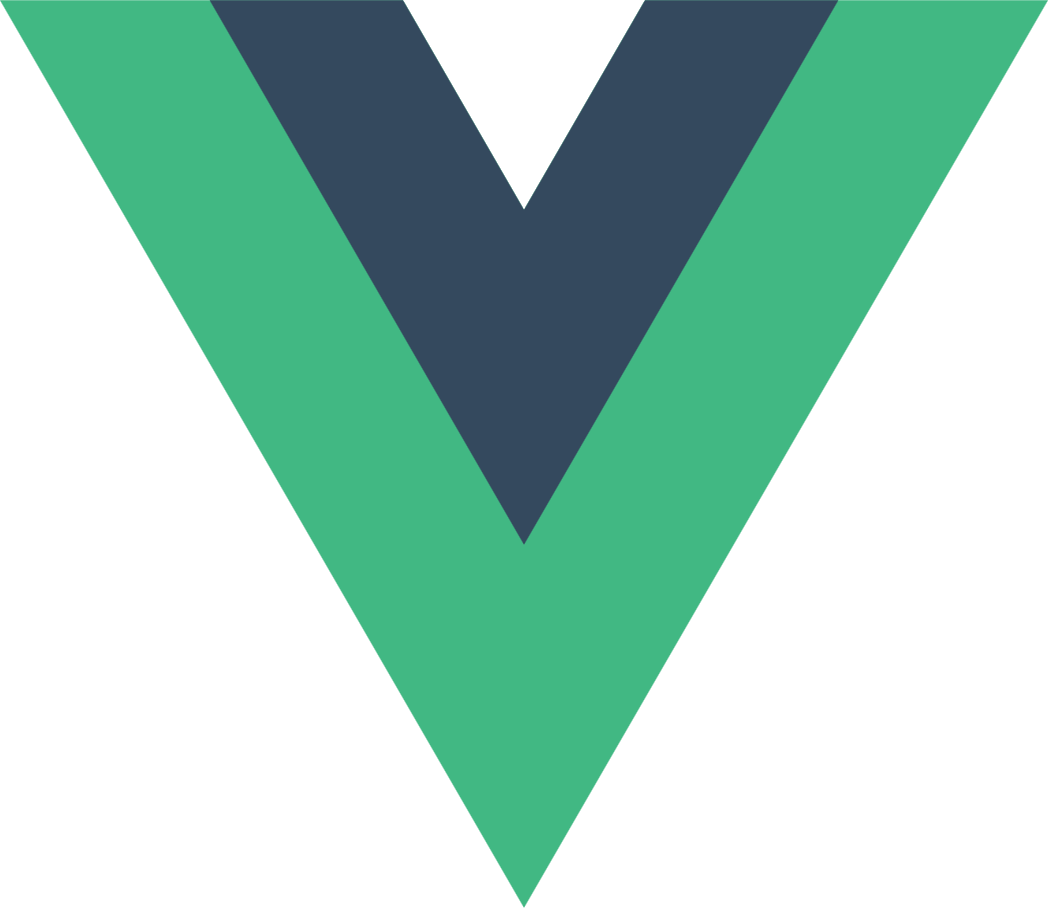 Declarative Rendering
export default({
  data: {
    message: 'Hello Vue!'
  }
}
export default {
  data: {
    message: 'Hello Vue!’  
  }, 
  render(createElement) {
    return createElement(
      'div',	  
      {attrs:{"id":"msg"}},
      [this.data.message]    
    ); 
}}
<div id=“msg”>
  {{ message }}
</div>
Virtual DOM
Reactive Properties Object.defineProperty getter/setter
vm.items[1] = 'x' // is NOT reactivet
Vue.js V3
…
Advanced Programming of Web Applications - NSWI153
Source: https://vuejs.org/
[Speaker Notes: Vue compiles the templates into Virtual DOM  render functions. Nodes are called VNode.
Combined with the reactivity system, Vue is able to intelligently figure out the minimal number of components to re-render and apply the minimal amount of DOM manipulations when the app state changes.
You can use createElement(name, attributes, children) directly,  there’s a Babel plugin to use JSX with Vue.
Changes from the event loop are stored in queue for asynchronous DOM update. Changes done in “ticks”; important should we need follow-up action (create and select text-input).
The getter/setters are invisible to the user, but under the hood they enable Vue to perform dependency-tracking and change-notification when properties are accessed or modified.

Resources:
https://v3.vuejs.org/guide/optimizations.html#virtual-dom
https://blog.logrocket.com/how-the-virtual-dom-works-in-vue-js/]
34
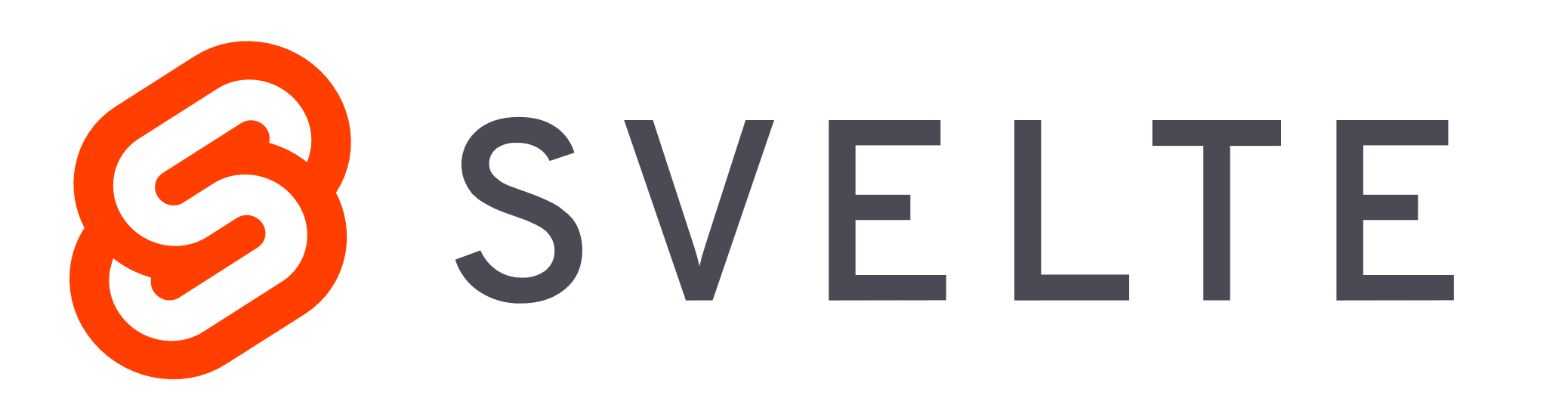 Svelte
Build Time
No Virtual DOM
... function create_fragment(ctx) {
  ...  return {    
    c() { div = element("div");  t = text(/*msg*/ ctx[0]);    },
    m(target, anchor) {
      insert(target, div, anchor); append(div, t);
      if (!mounted) {
        dispose = listen(div, "click", /* onClick */ ctx[1]);  mounted = true;      
      }
    },    
    p(ctx, [dirty]) { if (dirty & /*msg*/ 1) set_data(t, /*msg*/ ctx[0]); }, 
...
function instance($$self, $$props, $$invalidate) {
  function onClick() { $$invalidate(0, msg += " . "); }
..
<div on:click={onClick}>
  { msg }
</div>
<script>
  let msg = "Message";
  function onClick() {
    msg += " . ";
  }
</script>
Advanced Programming of Web Applications - NSWI153
Source: https://svelte.dev/
[Speaker Notes: create(), mount(target, anchor), destroy, update(current, list of changed variables) – performs update
our update method is moved to “instance” function

Resources:
https://lihautan.com/compile-svelte-in-your-head-part-1/]
35
The React Frameworkfor Production
…
Advanced Programming of Web Applications - NSWI153
[Speaker Notes: Just rendering is not enough, we need more functionality.

Zero Config – no configuration needed
Hybrid: SSG and SSR - Pre-render pages at build time (SSG) or request time (SSR) in a single project.]
takeaway
State Synchronization
…